Презентация проекта «Мама и малыш»обучение плаванию детей в возрасте от 2-х недель до 3-х лет(грудничковое плавание)
Подготовила
 инструктор по физической культуре 
МАДОУ ДС № 25 «КАЛИНКА» 
Точенова Н.Н. 
город Химки 
2016 год
Цель проекта: создание благоприятных условий для оздоровления, закаливания, и обеспечения всестороннего развития психических и физических качеств в соответствии с возрастными и индивидуальными особенностями дошкольников.
Задачи проекта:
 с самых юных лет формировать здоровый образ жизни, используя все средства физического воспитания, формировать жизненно необходимые двигательные умения и навыки;
 одно из важнейших значений массового обучения плаванию детей дошкольного возраста – это залог безопасности на воде, осознанного безопасного поведения, а значит уменьшение несчастных случаев;
 сохранение умения плавать, приобретенное в детстве, на всю жизнь. И от того насколько будет эффективней процесс обучения, зависит сознательное отношение подрастающего поколения к себе, к своему здоровью.
У любого малыша присутствует способность плавать, обусловленная внутриутробным развитием в жидкой среде. На этом и основано обучение грудных детей плаванию
До трех месяцев у ребенка сохраняется способность держаться на воде, рефлекторно задерживать дыхание при погружении в воду. Если приступить к водным занятиям с малышом до достижения им трехмесячного возраста, то он быстро освоится в воде
Принцип непрерывности: одним из главных принципов обучения грудничков плаванию является принцип непрерывности занятий, то есть занятия должны проводиться регулярно
Принцип спортивного режима: еще один немаловажный фактор успеха  занятий с малышом — по возможности максимально строгое соблюдение принципа спортивного режима
Принцип общения: насколько быстро ребенок начнет усваивать подаваемые  сигналы, такие, как, например, «плывем», «ныряем», и другие. Чем больше подобных команд  осваивает ребенок  с самого раннего детства, тем быстрее налаживаются взаимопонимания, тем продуктивнее будут  последующие занятия в воде
Принцип игры:  игра — залог  контакта с ребенком, залог его хорошего настроения, самый лучший стимул для активного движения малыша в воде
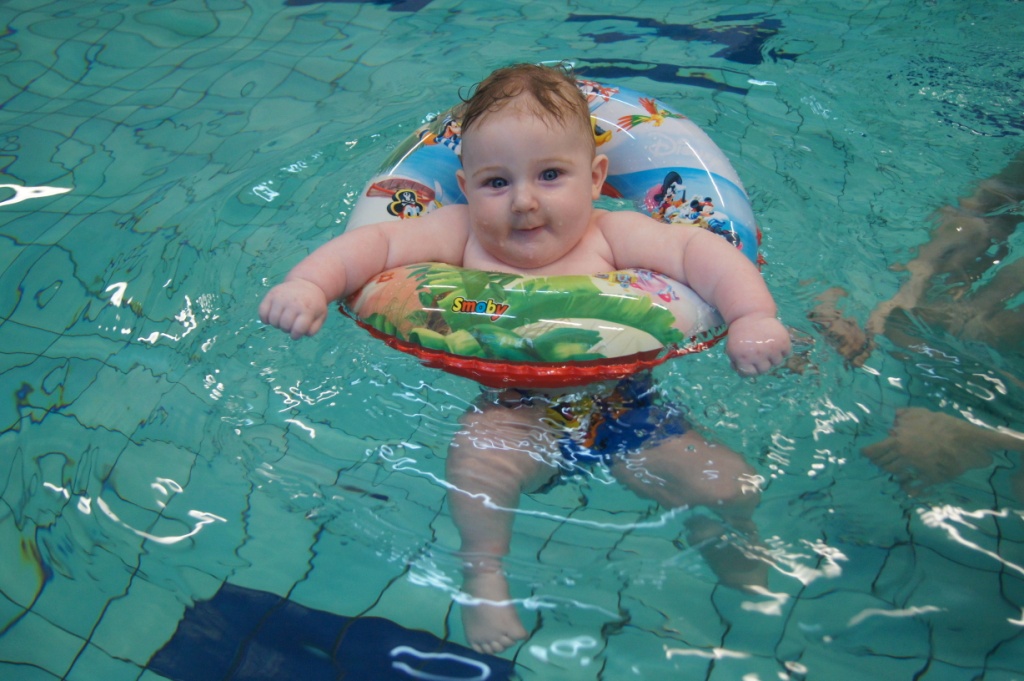 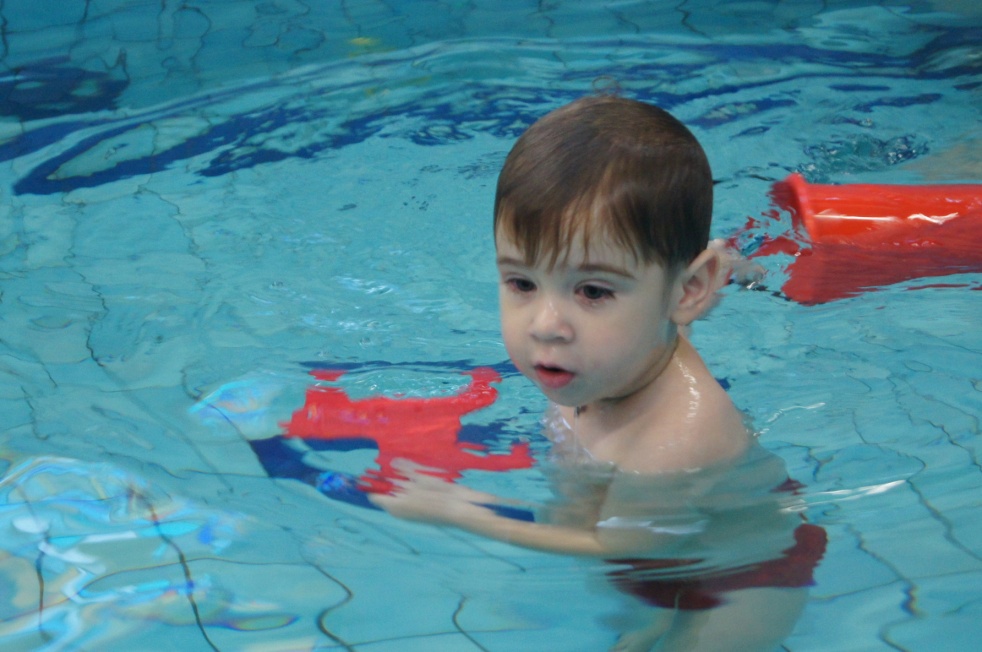 Освоение основных упражнений, необходимых для обучения ребенка плаванию, такие, как плавание на животе восьмерками и плавание на спине
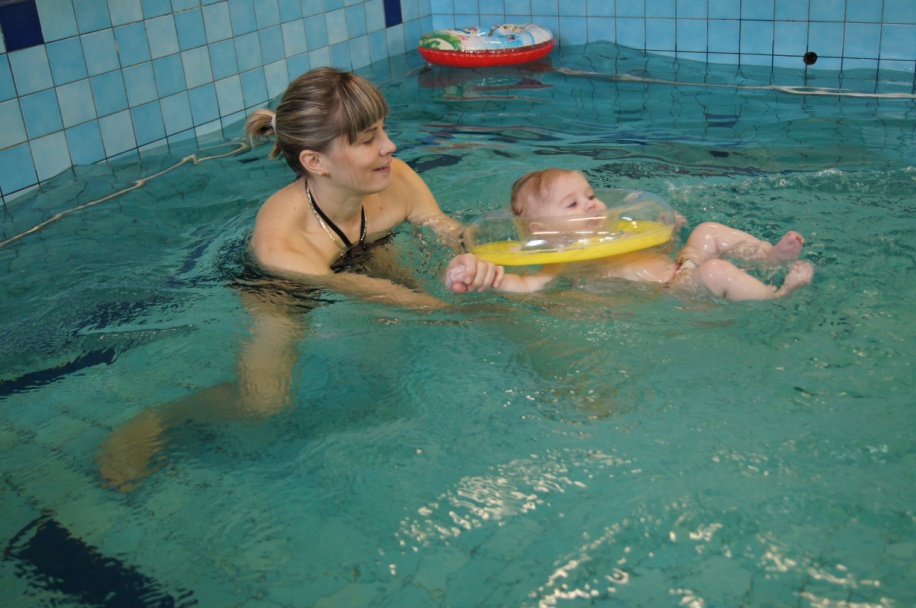 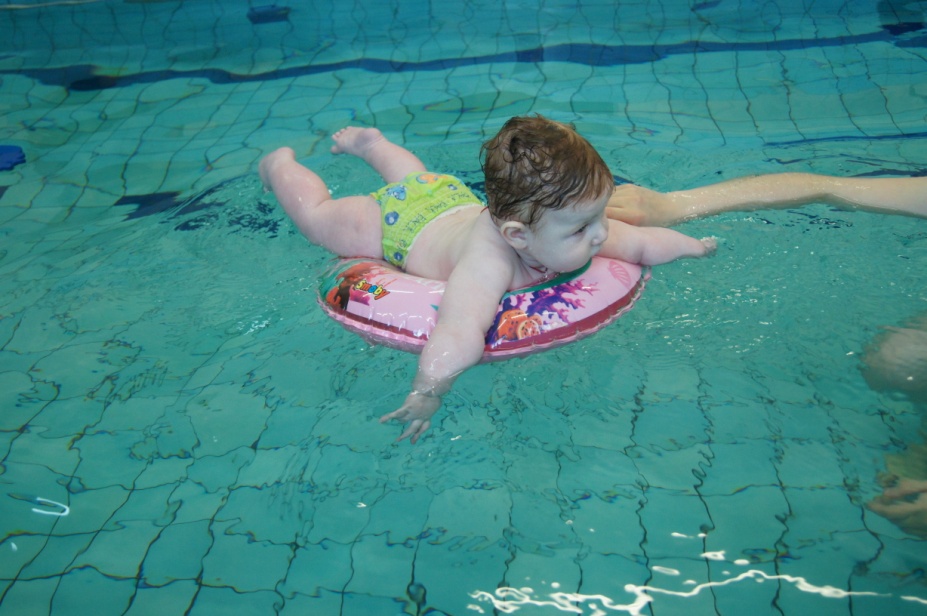 Приучение ребенка к воде с положительным отношением к водным процедурам
Преодоление собственных страхов перед погружением  малыша в воду с головой
Освоение активных плавательных движений руками и ногами в воде
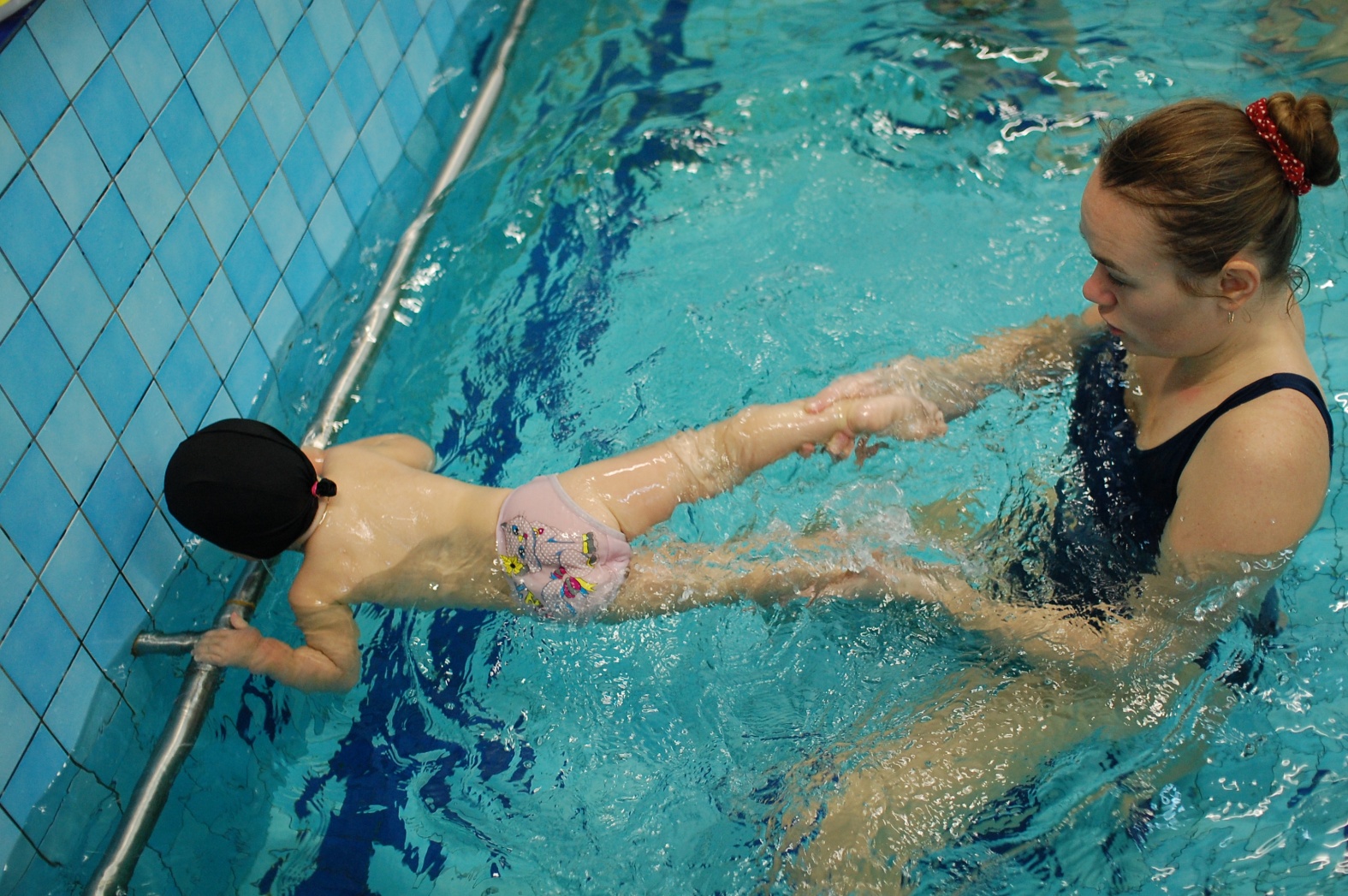 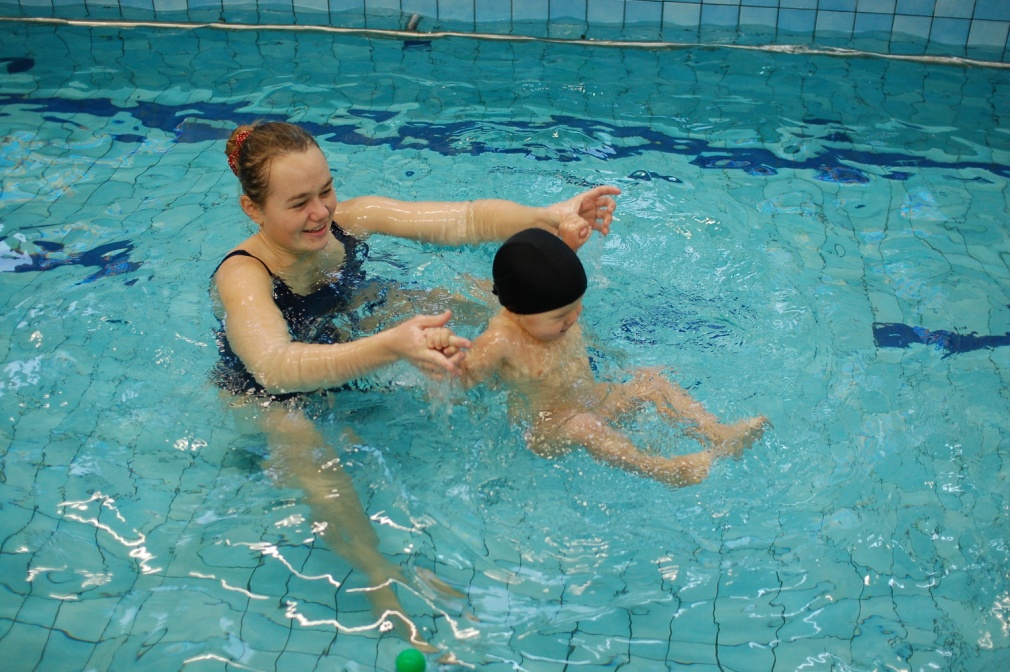 В игровой форме ныряние за игрушками
Освоение затяжных ныряний без поддержки родителей
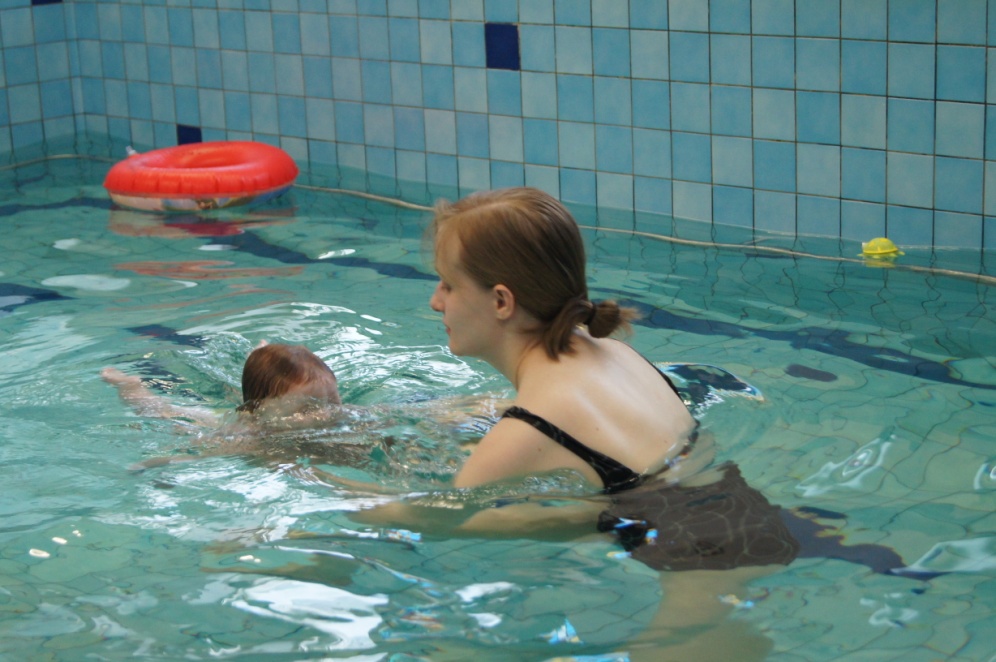 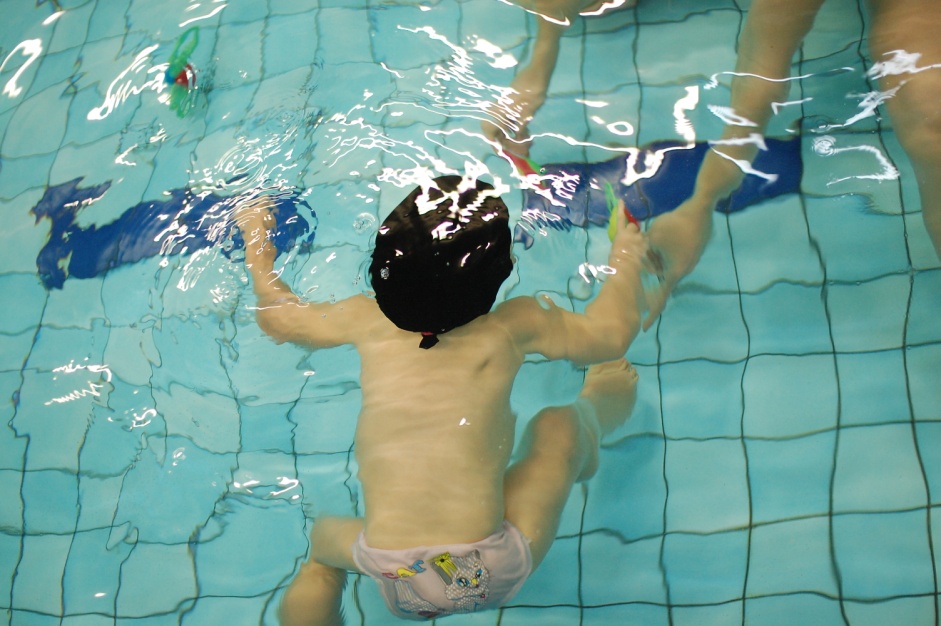 Дети, систематически занимающиеся в воде, реже болеют простудными заболеваниями, поскольку это дает хороший закаливающий эффект. Занятия в воде расширяют доступное ребенку пространство. Водная среда становится для него своей. Мир, окружающий ребенка, становится для него богаче, ярче и разнообразнее
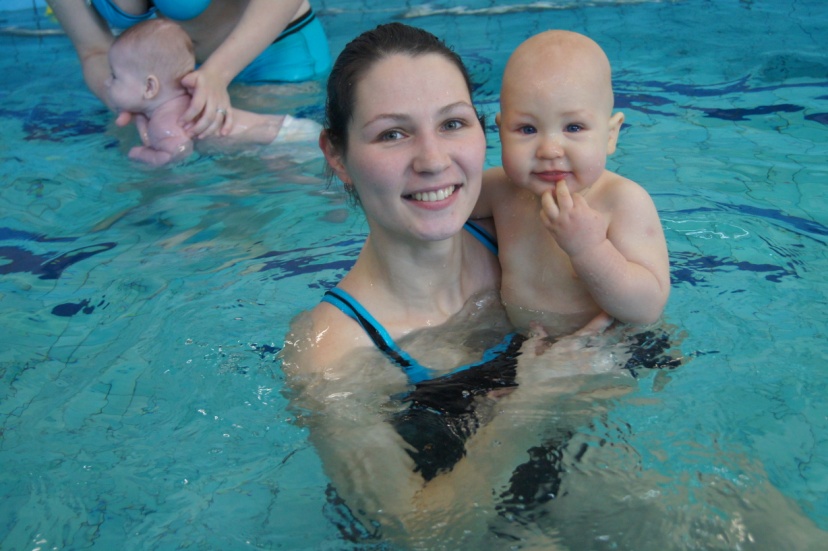 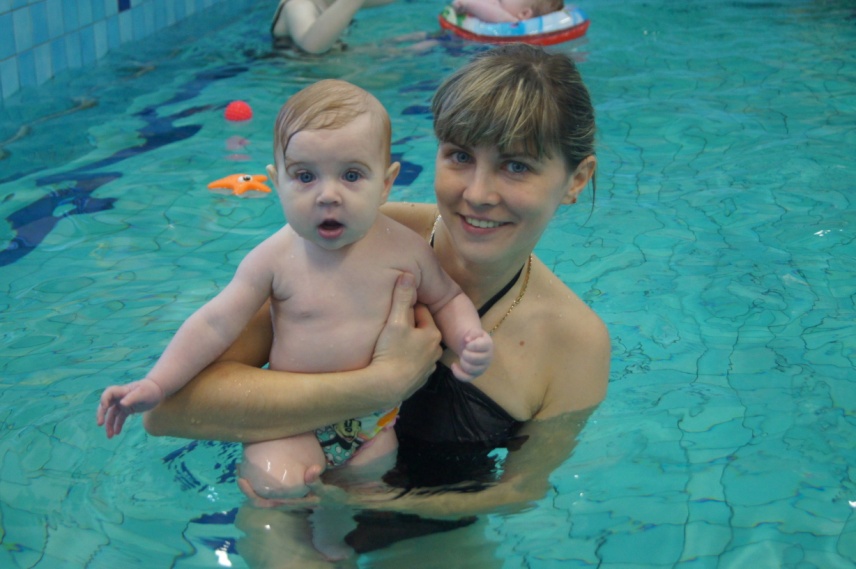 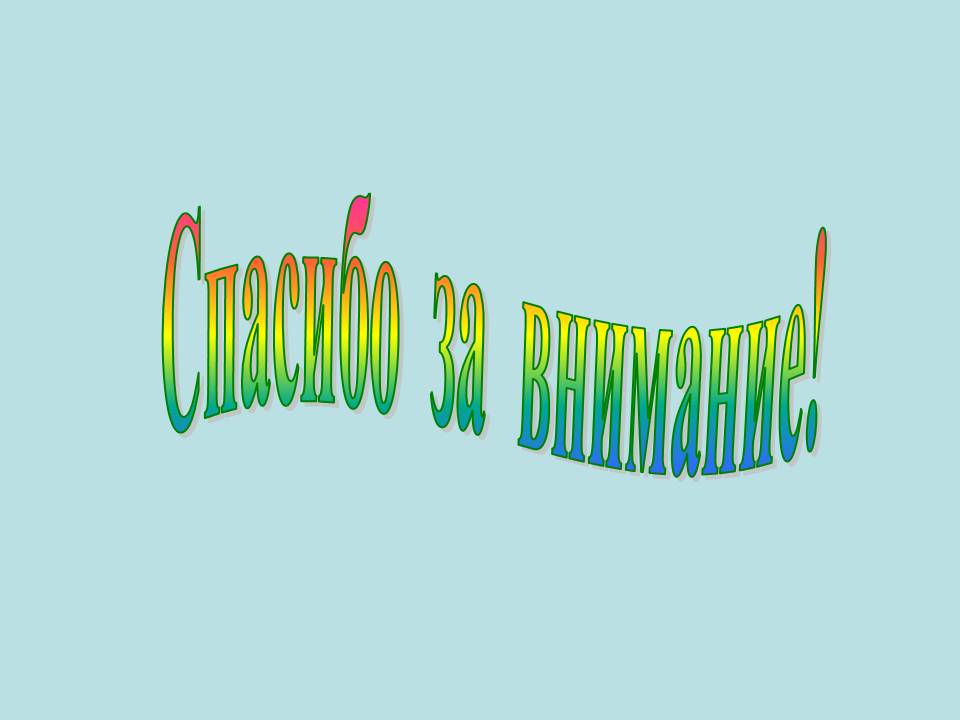